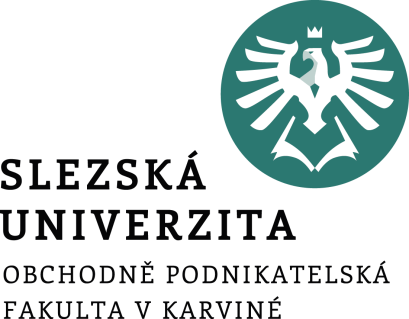 METODA STANDARDNÍCH NÁKLADŮ
Přednáška č. 8
Norma
je obvykle užší než standard

směrná veličina se vyjadřuje pomocí naturálních jednotek, pro tyto naturální jednotky jsou stanoveny normované ceny, pomocí nichž stanovíme normu v peněžních jednotkách 

za stanovení normy v naturálních jednotkách obvykle odpovídá technická příprava výroby
[Speaker Notes: csvukrs]
Normy
ve většině případů se používá u rozpočtování přímých nákladů

jedná se o vztahovou či směrnou veličinu týkající se například spotřeby materiálu, práce apod., která je vyjádřena v naturálních jednotkách

následně je skrze vztahovou veličinu převedena na peněžní jednotky

příkladem může být například hodina, kg, kWh apod.
[Speaker Notes: csvukrs]
Standard
je chápán šířeji než norma

norma se převážně používá pro označení přímých (jednicových) nákladů, pojem standard zahrnuje i režijní náklady, kdy funkci standardu plní rozpočet režijních nákladů

mezi standardy se zahrnují i další směrné veličiny, kterými mohou být cena materiálu, výrobku, mzdová sazba, ale i standardní kapacita, standardní objem výroby nebo prodeje

protože se stanovuje standard pro objem výroby (prodeje), stanoví se nepřímo i standardní výnosy
[Speaker Notes: csvukrs]
Metoda standardních nákladů
komplexní metoda řízení nákladů, případně výnosů ve vnitropodnikovém pojetí

využívá všechny základní prvky manažerského účetnictví, a to:

účtování nákladů, případně i výnosů
kalkulace
rozpočtování
vnitropodnikové odpovědnostní účetnictví
rozbor a poskytování informací pro rozhodování
[Speaker Notes: csvukrs]
Cíle metody standarních nákladů
poskytuje informace pro kontrolu, zejména běžné řízení nákladů pro manažery

využití informací i ve finančním účetnictví, zvláště pro sestavení rozvahy, popř. i výsledovky
[Speaker Notes: csvukrs]
Způsob fungovaní metody standardních nákladů
Probíhá v 5 etapách:

stanoví se standardy

zjišťují se skutečné veličiny, u některých jak v naturálním, tak i hodnotovém vyjádření

kontroluje se dodržení standardů a zjišťují se odchylky

provádí se rozbor odchylek a zjišťuje se příčina vzniku odchylek a útvary, případně osoby zodpovědné za jejich vznik

na rozbor navazuje opatření, které může být dvojího druhu:
opatření, které má zabránit vzniku negativní odchylky ze stejné příčiny do budoucnosti,
opatření, které si vynutí změnu podmínek (např. výrobních)
[Speaker Notes: csvukrs]
Typy standardů
Z hledisky typologie standardů je nutno rozlišit, zda jde o:

standardy přímých nákladů, označované jako normy

standardy režijních nákladů, jejichž nástrojem je rozpočet režie

standardy celkových nákladů, které vyjadřujeme jako předběžné kalkulace
[Speaker Notes: csvukrs]
Typy standardů
Standardy lze rozdělit do 3 skupin, a to na:

základní standardy nákladů 
komparace skutečných nákladů

ideální standardy nákladů
minimální náklady, které bude potřeba vynaložit pro nejefektivnější výrobní podmínky

běžně dosažitelné standardy nákladů
náklady, se kterými lze vyrobit výkony s normálními ztrátami, kterým se podnik stěží vyhne
[Speaker Notes: csvukrs]
Odchylky od standardů
kontrola hospodárnosti a efektivnosti

propojeny s prémiováním
[Speaker Notes: csvukrs]
Zjišťování odchylek
Zjišťují se 2 způsoby:

průběžně

dodatečným výpočtem
[Speaker Notes: csvukrs]
Zjišťování odchylek - průběžně
má význam hlavně v malosériové a středně sériové výrobě, kdy je částka odchylek za určité období u určité kalkulační položky součtem dílčích odchylek

skutečné náklady = náklady podle standardů ± odchylky
[Speaker Notes: csvukrs]
Zjišťování odchylek – dodatečným výpočtem
používá se v procesní technologii a u režijních nákladů

Platí:

Skutečné náklady = náklady podle standardů ± odchylky
[Speaker Notes: csvukrs]
Odchylky
podle místa
podle výrobku
pozitivní 
negativní
příznivá
nepříznivá
[Speaker Notes: csvukrs]
Základní typy odchylek
kvalitativní odchylky - vznikají jako rozdíl mezi rozpočtovanou a skutečnou úrovní dosažené ceny, mzdového ocenění a jiných parametrů souvisejících s oceněním hodnocené veličiny

kvantitativní odchylky - vznikají naopak z rozdílu mezi rozpočtovanou a skutečnou úrovní naturální spotřeby, prodaných výkonů a jiných parametrů, které souvisejí s věcnou podstatou hodnocené veličiny
[Speaker Notes: csvukrs]
Typy odchylek
Spotřební odchylka
Rozpočtová
Výkonnostní 

Objemová odchylka
Účinnostní 
Kapacitní
[Speaker Notes: csvukrs]
Typy odchylek
u variabilních nákladů - spotřební odchylka, která ukazuje, zda ve vztahu ke skutečné úrovni aktivity byly plánované variabilní náklady vyšší nebo nižší

u fixních nákladů - objemová odchylka, která ukazuje, zda se vůbec fixní náklady liší ve skutečnosti od rozpočtovaných a jak objem produkce ovlivňuje podíl fixní režie na jednotku produkce
[Speaker Notes: csvukrs]
Typy odchylek
U variabilních nákladů se spotřební odchylka rozkládá na:

rozpočtovou odchylku, ta určuje, o kolik je skutečná režie větší nebo menší než rozpočtované variabilní náklady zahrnuté ve variantním rozpočtu, který je přepočtený pro skutečnou úroveň aktivity

výkonnostní odchylku, která ukazuje, kolik variabilních nákladů bylo neúčelně vynaloženo na některou z neproduktivních aktivit jako jsou výroba zmetků a jejich opravy
[Speaker Notes: csvukrs]
Typy odchylek
Objemová odchylka u fixních nákladů se rozkládá navíc na:

účinnostní odchylku, která ukazuje naopak důsledky dopadu neproduktivní činnosti na fixní náklady

kapacitní odchylku, která vzniká v důsledku nižší nebo vyšší úrovně celkové aktivity, než je stanoveno v rozpočtu režie, bez přihlédnutí k tomu, zda se jedná o produktivní nebo neproduktivní činnost
[Speaker Notes: csvukrs]
Typy odchylek
Kapacitní odchylka se někdy navíc člení na podrobnější typy:

• odchylka z prostojů,
• odchylka z kalendářních rozdílů,
• odchylka z nevyužívané kapacity.

U kapacitní odchylky je třeba dále rozlišovat, jestli se odvozuje od:

• optimálního využití kapacity, nebo
• plánovaného využití v daném období.
[Speaker Notes: csvukrs]
Určení odpovědnosti za odchylky
rozpočtová odchylka – obvykle je v odpovědnosti útvaru, ve kterém vznikla

výkonnostní a účinnostní odchylka – protože se váže k neproduktivnímu využití kapacity, vystavují se pro tyto případy samostatné doklady (mzdové doklady, hlášení zmetků, odchylkové doklady a další), u kterých lze stanovit individuální odpovědnost
[Speaker Notes: csvukrs]
Určení odpovědnosti za odchylky
kapacitní odchylka – obvykle bývá v odpovědnosti vedení podniku (závodu, oddělení) podle podmínek konkrétního podniku

odchylky z prostojů nebo z jiného neproduktivního užití kapacity - obvykle je můžeme rozlišovat podle odpovědnosti v daném útvaru
[Speaker Notes: csvukrs]
Děkuji za pozornost